Семейная традиция
Выполнил: Ученик 5 «к» класса 
Лоскутников Максим
.
В каждой семье есть свои большие и маленькие традиции, объединяющие всех родных не в обязательном порядке, а по желанию души. Одна из традиций нашей семьи это празднование дня рождения.
К этому дню мы готовимся заранее. Составляем меню, покупаем и  делаем своими руками подарки, готовим праздничные угощения.
На праздничный стол мы печем пиццу. Для этого замешиваем тесто и тщательно раскатываем его.
Далее подготавливаем начинку для пиццы, для этого режем овощи: помидоры, огурцы, перцы, обжариваем лук с грибами и выкладываем на раскатанное тесто.
В завершение посыпаем пиццу сыром, рисуем сеточку майонезом  и отправляем в духовку.
Одно из праздничных блюд готово.
Главным блюдом нашего праздничного стола являются позы. Позы -  это национальное блюдо бурятской и монгольской кухни.  Готовится оно  на пару, кушанье должно обязательно сохранять мясной вкус и аромат, поэтому состав не содержит какие-либо овощи, а допускается включение в фарш только чеснока или лука. Приготовление теста практически ничем не отличается от пельменного.
Второе блюдо готово
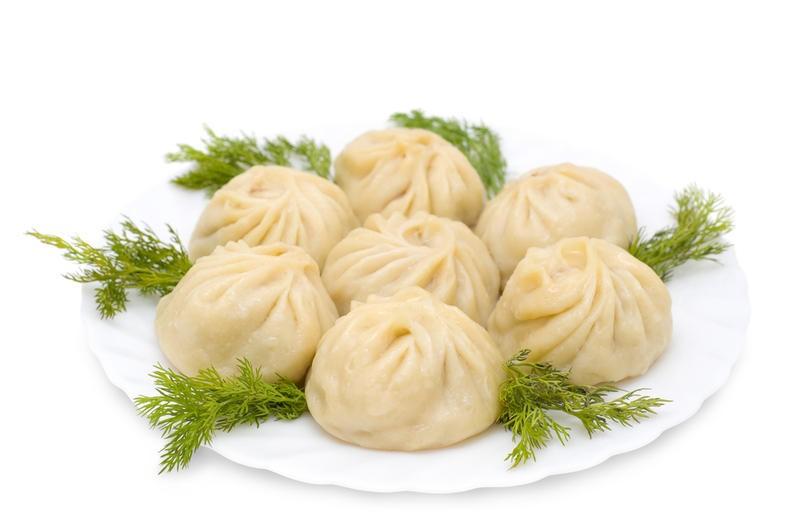 К чаю мы обычно стряпаем печение с джемом «Рогалики». Для этого замешиваем тесто и раскатываем его.
Затем вырезаем кружочки и делим каждый кружок на 8 частей.
Далее выкладываем джем и сворачиваем в трубочки.
Завершающим этапом отправляем печенье в духовку.
Наш праздничный стол готов.
На каждый день рождение я изготавливаю красивую открытку, учу стишок и
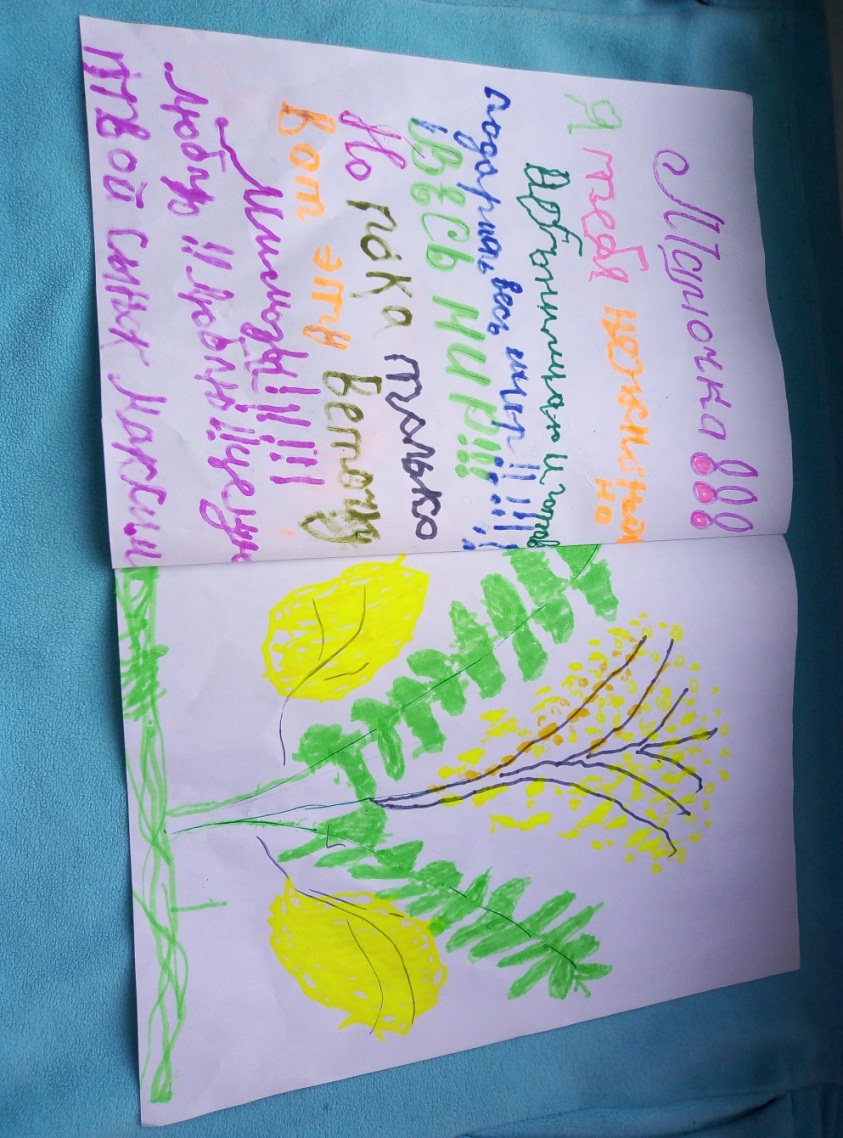 пишу пожелания 
от души.
Мама была очень рада и счастлива получив огромное количество подарков, поздравлений от души.
Надо обязательно соблюдать семейные традиции, они нас сближают, приносят радость и праздник в дом, дарят хорошее настроение, теплоту близких.